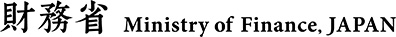 財務省
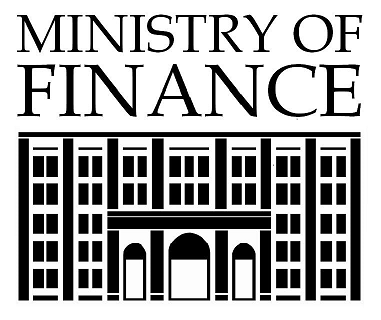 1
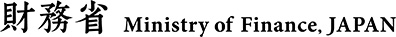 財務省の組織
財務省
71,700人
55,700人
外局
本省
1,900人
地方支分部局
内部部局
施設等機関
国税庁
財務局
大臣官房
財務総合
政策研究所
4,700人
主計局
会計センター
税関
主税局
関税中央
分析所
9,400人
税関研修所
関税局
理財局
国際局
2
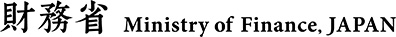 財務省の業務
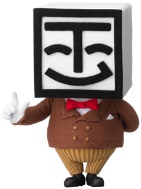 本省
　国の資金の流れという観点から、国家を財政基盤から支える
財政政策
マーケット関連政策
国際関連政策　
財務局
　財政、国有財産や金融等に関する施策を実施する
健全な財政の確保等
国の資産の適性な管理
金融機能の安定の確保、金融サービス利用者の保護及び金融の円滑化
財務省及び金融庁施策の円滑な浸透と施策への反映等
税関
　関税やとん税、税関行政等に関する施策を実施する
適正かつ公平な関税等の徴収
安全・安心な社会の実現
貿易の円滑化
コクサイ先生
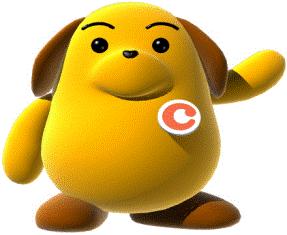 カスタム君
3
財務省本省における非常勤職員の勤務開始までのスケジュール（めやす）
求人開始
職場見学会（希望者）
希望者に対し、職場見学会を実施します
支援機関を利用されている方は、その支援者の同席も可能です
概ね３週間
応募書類〆切
概ね1週間
書類選考を通過した方のみ、面接日をご連絡します
書類選考
希望者に対し、職場体験実習を実施します
支援機関を利用されている方は、その支援者の同席も可能です
職場体験実習
（希望者・半日程度）
概ね1週間
概ね1週間
採用面接
支援機関を利用されている方は、その支援者の同席も可能です
勤務条件打合せ
勤務にあたり、配慮が必要な事項や、勤務開始日について打合せします
支援機関を利用されている方は、その支援者の同席も可能です
概ね3週間
勤務開始
4
[Speaker Notes: ①応募
②書類選考
　※書類選考通過者のみ面接の連絡
③職場体験実習（希望者のみ）
　※選考とは一切関係ありません
④面接
⑤勤務条件打合せ
⑥勤務開始]
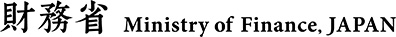 募集状況等
現在募集中！！（関東近郊）
本省　４名
　ＨＰ：https://www.mof.go.jp/about_mof/recruit/index.htm

関東財務局　１４名　
　ＨＰ：http://kantou.mof.go.jp/saiyou/index.htm

東京税関　若干名
　ＨＰ：http://www.customs.go.jp/tokyo/syo/saiyo.htm

横浜税関　２名
　ＨＰ：http://www.customs.go.jp/yokohama/saiyou/saiyoutop.html

今後について
人事院の主催する障害者選考試験
財務省（関東甲信越）　４名
　本省、関東財務局、東京税関、横浜税関　各１名

非常勤職員
各機関で随時募集予定
5